Top 10 Länder nach Anzahl neuer COVID-19-Fälle
336.790.193 Fälle (+10,9 % im Vergleich zu Vorwoche)
5.560.718 Todesfälle (CFR: 1,7%)
Quelle: WHO, Stand:20.01.2022; *Our World In Data - Vacc, abgerufen: 20.01.2022
WHO Situation Report
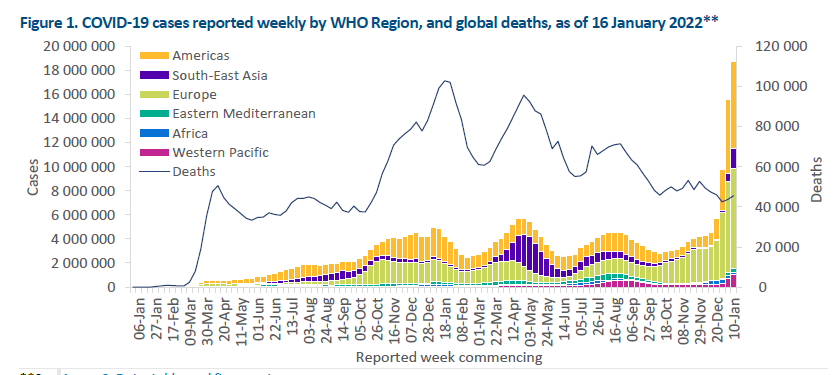 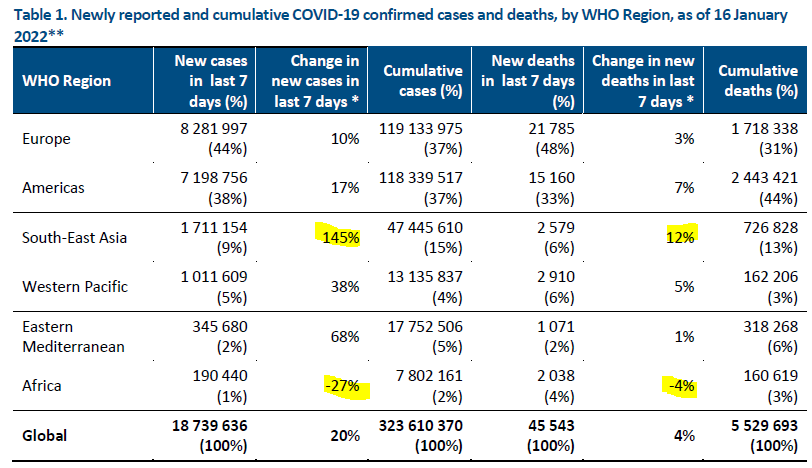 Quelle: WHO SitRep 18.01.2022, Datenstand 16.01.2022
[Speaker Notes: https://www.who.int/publications/m/item/weekly-epidemiological-update-on-covid-19---18-january-2022]
7-Tages-Inzidenz pro 100.000 Einwohner weltweit
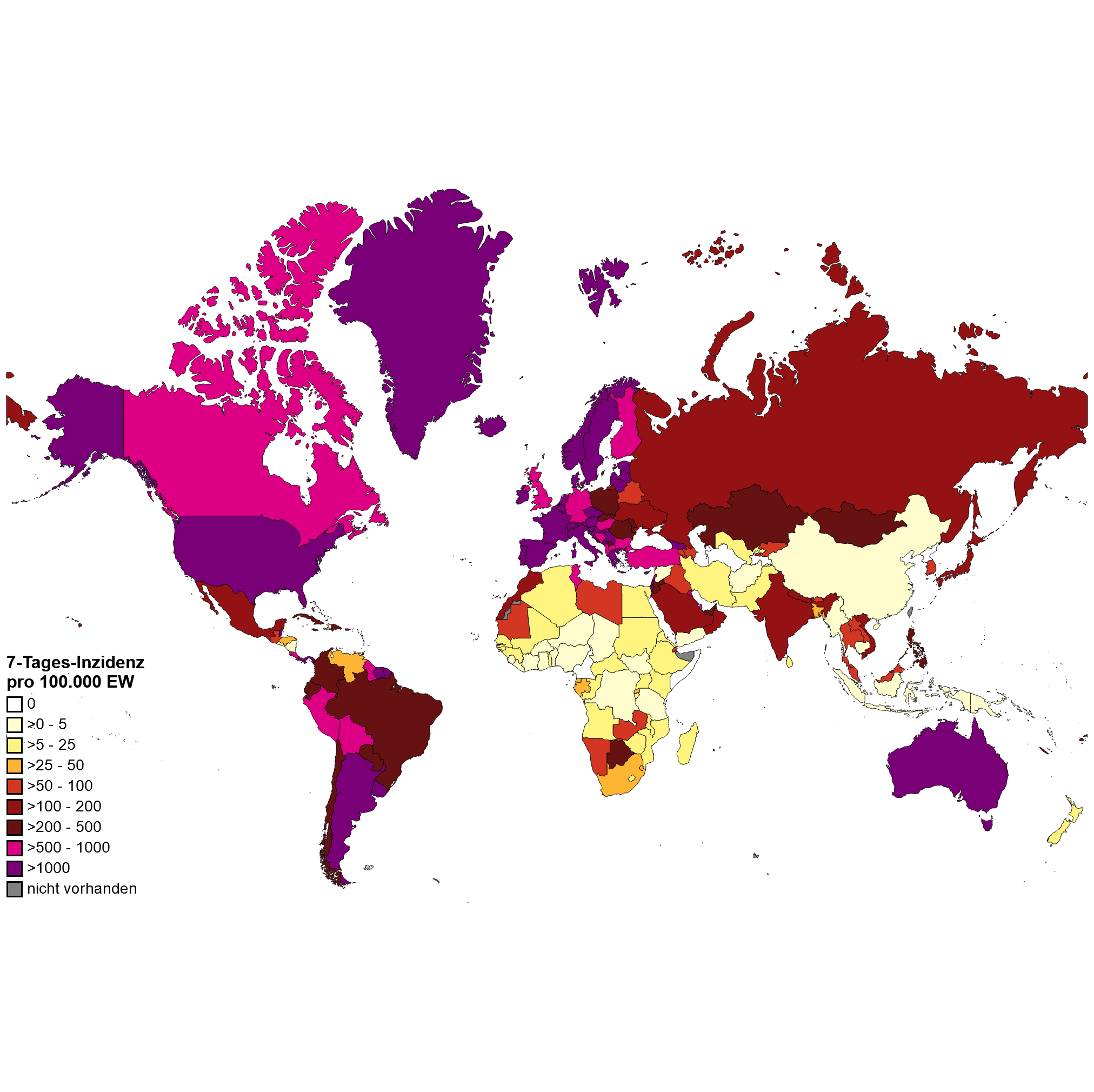 Quelle: WHO Datenstand 20.01.2022
7-Tages-Inzidenz pro 100.000 Einwohner in Europa
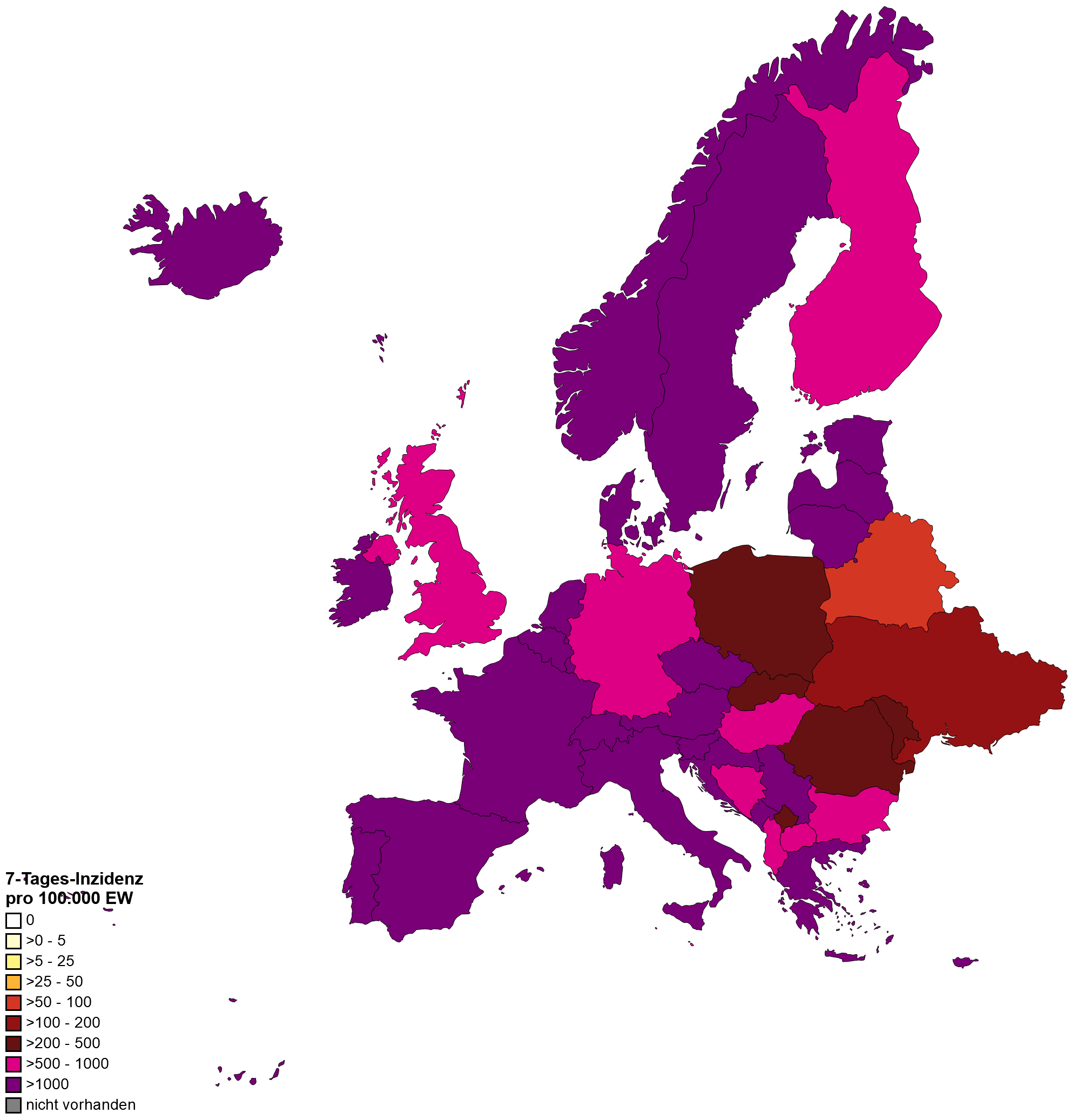 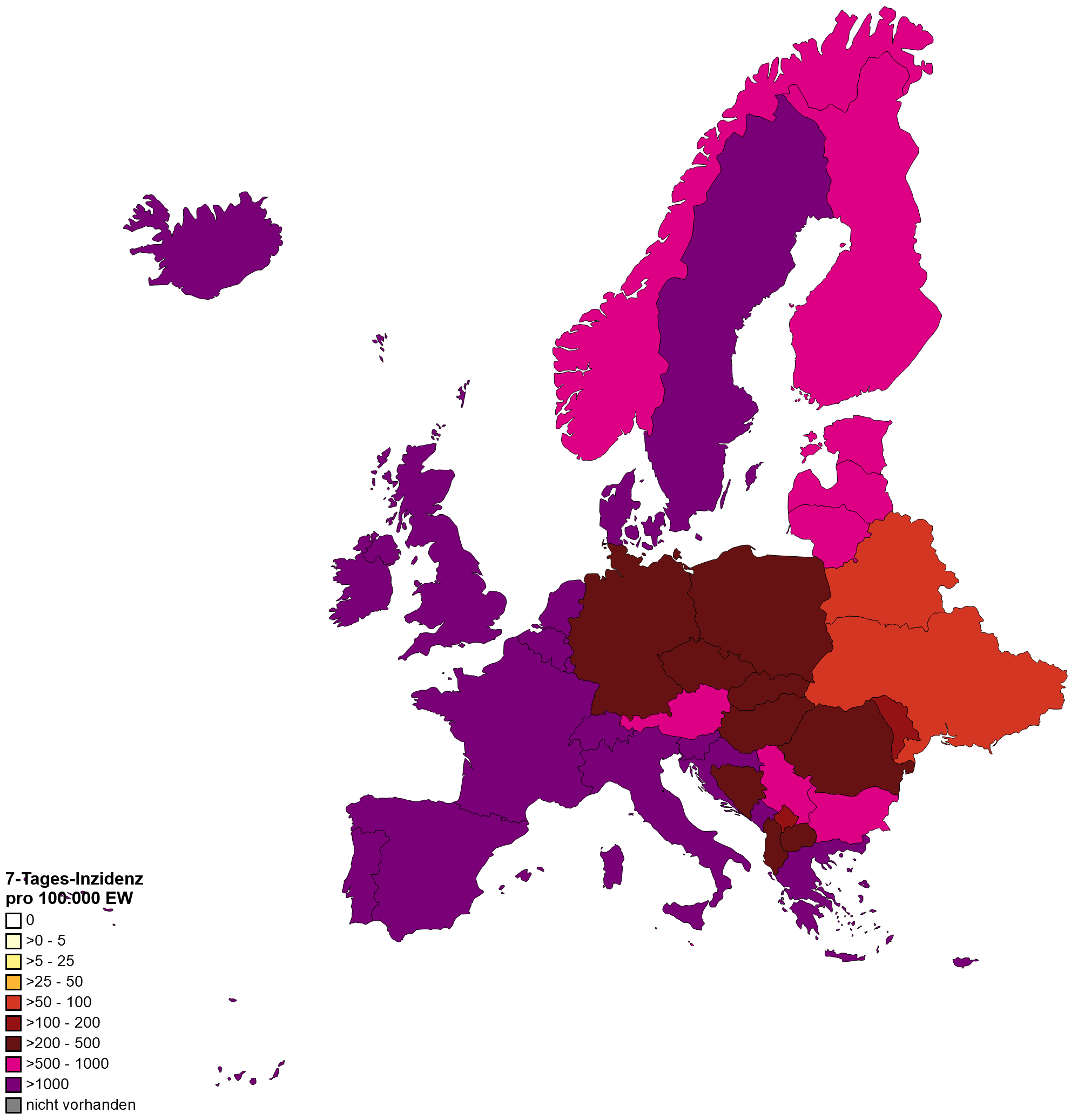 Datenstand 13.01.2022
Datenstand 20.01.2022
Quelle: WHO
Backup
[Speaker Notes: Viellecht nicht notwendig. Kann all ergänzung zur Inzidenzen genutzt werden]
Virusvarianten Delta und Omikron - Weltweit
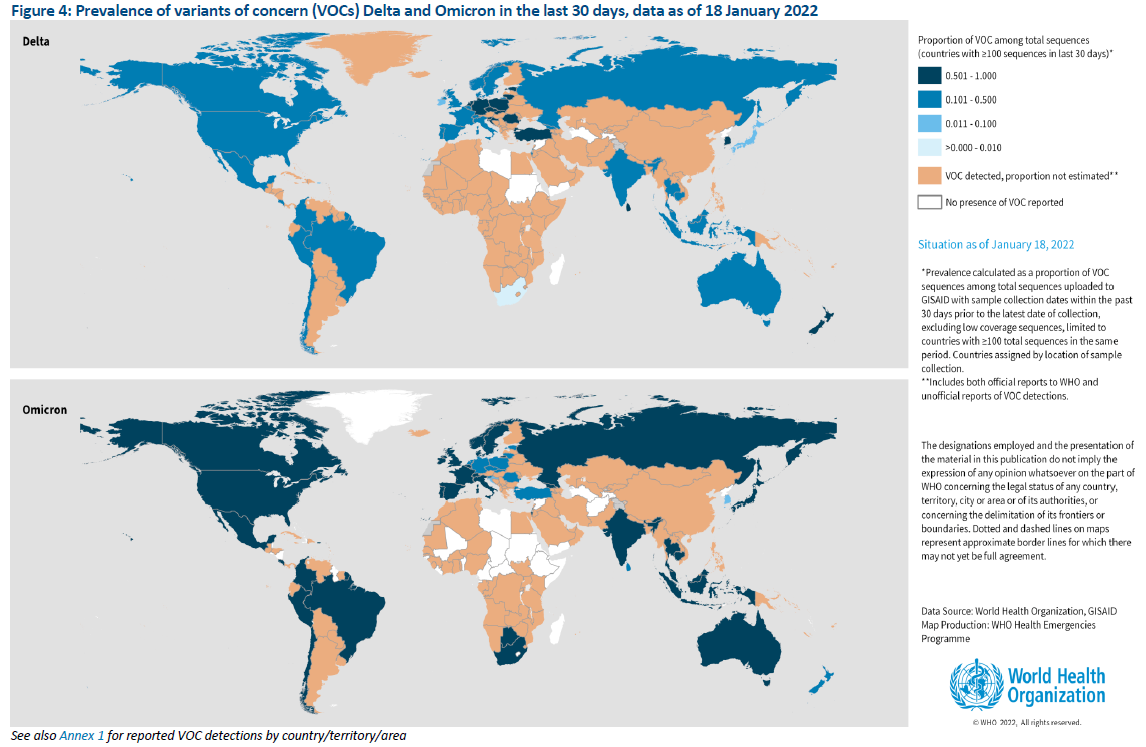 Quelle: WHO SitRep 18.01.2022, Datenstand 16.01.2022
[Speaker Notes: Die Karte ist noch alt]
% Veränderung der Fallzahlen die letzten 7-Tage
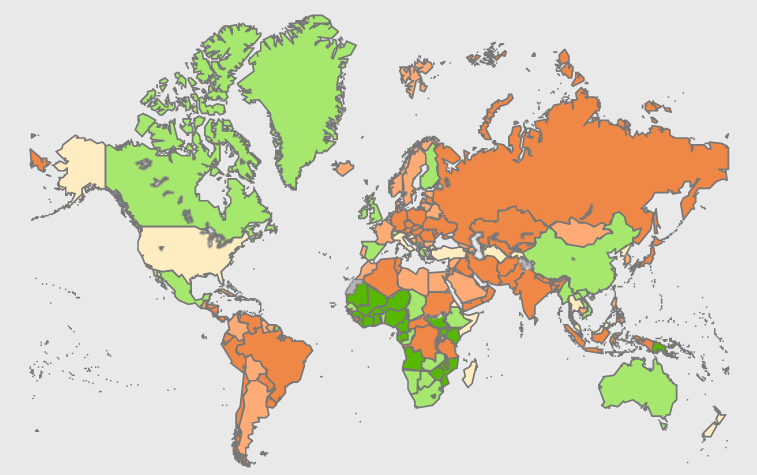 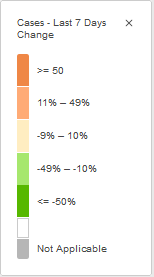 WHO Dashboard, Datenstand 20.01.2021
[Speaker Notes: Viellecht nicht notwendig. Kann all ergänzung zur Inzidenzen genutzt werden]